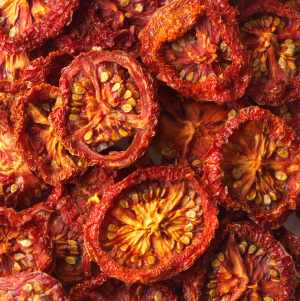 Effect of osmotic pressure on microbial growth
Osmosis 

 Is the net movement of a solvent (water) in living organisms from a region of higher water concentration to a region of lower water concentration
Hypertonic solution
 Is any solution that has a higher osmotic pressure than another solution

 In the biological field, high osmotic pressure removes water from cell, causing shrinkage of cell membrane (Plasmolysis)

 In this environment, osmosis can cause cells to die from shriveling (Crenation)
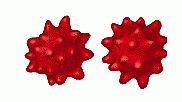 At lower water content, microbial growth is inhibited and the enzymatic and non-enzymatic decay of food is slowed

 Therefore this method is used to control spoilage and microbial growth

 Most food preservation techniques used combine methods of 
 Drying 
 Sugar
 Salt
 Preservatives
 Refrigeration
 Acidity and others
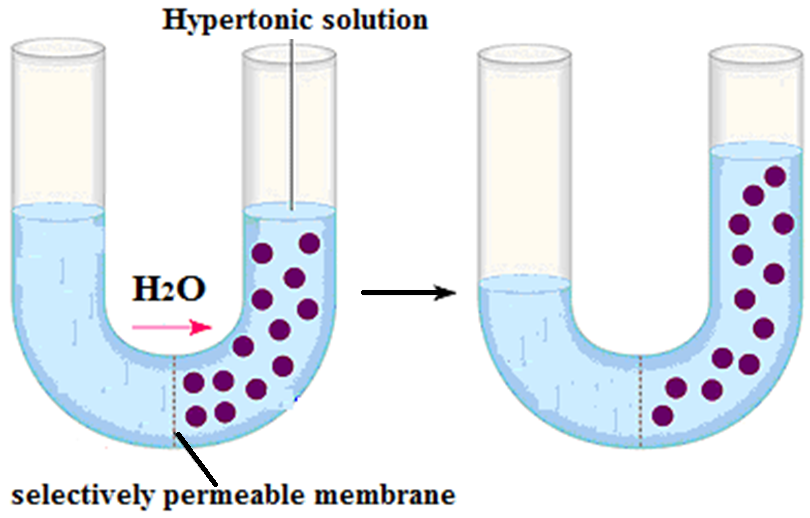 Hypotonic solution 

 Is any solution that has a lower osmotic pressure than another solution

 In the biological field, this generally refers to a solution that has less solute and more water than another solution
In most cases cell wall prevents excessive entry of water

 Microbe may lyses or burst if cell wall is weak or cells not bound by a rigid wall

 Such as red blood cells which may be burst in a medium of this kind

 This phenomenon termed as plasmoptysis
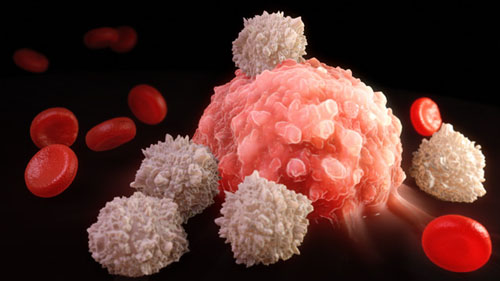 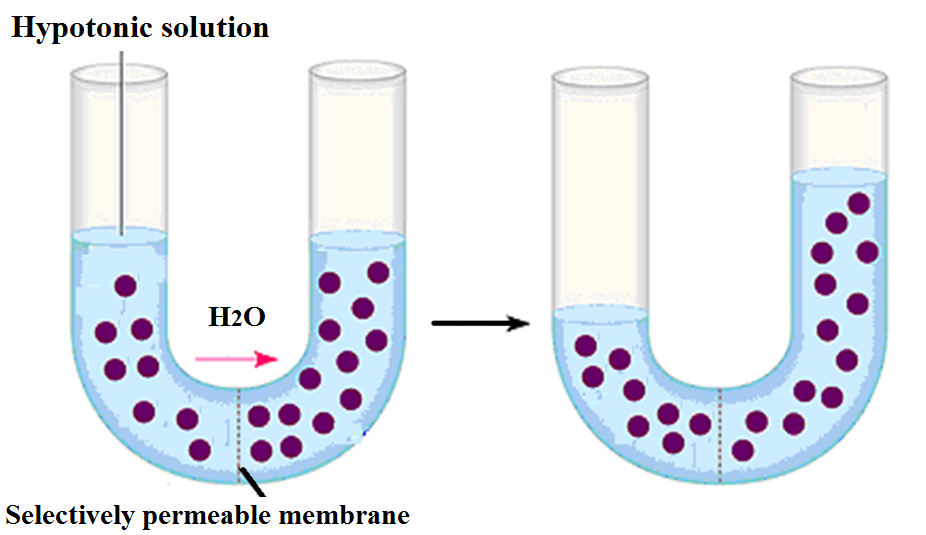 Isotonic solution

 Is any solution that has the same osmotic pressure across a semi permeable membrane

 This state allows for the free movement of water across the membrane without changing the concentration of solutes on either side of the membrane
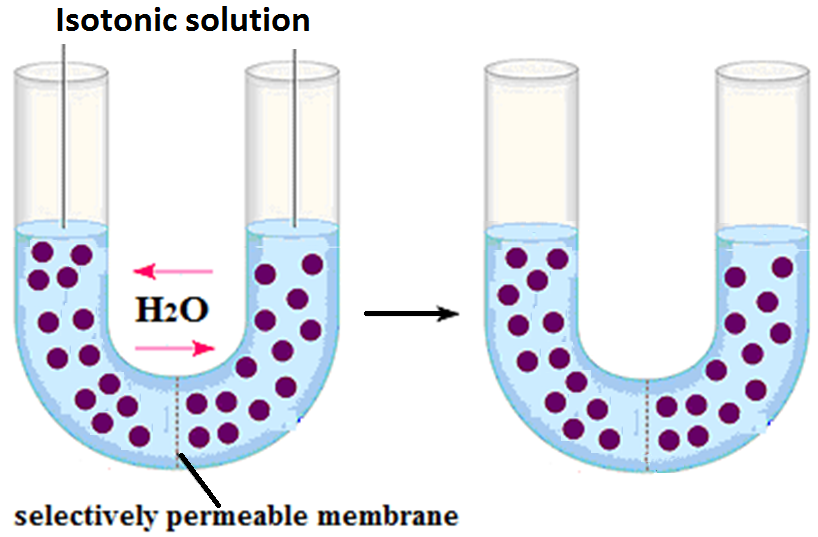 Osmophiles

 Are those Microorganisms capable of living in moderate to high sugar concentrations
Halophiles

 Are those Microorganisms which require moderate to high salt concentrations

 Microorganisms that live in marine environments can tolerate high salt concentrations
 
a. Extreme or Obligate Halophiles
 Require very high salt concentrations (20 to 30%)
such as bacteria in Dead Sea and brine vats
 
b. Facultative Halophiles
 Do not require high salt concentrations for growth, but tolerate 2% salt or more
This idea has been well known for centuries where high salt content has been used to control the spoiling of food
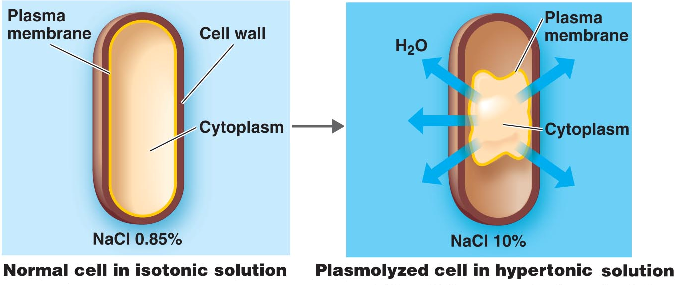 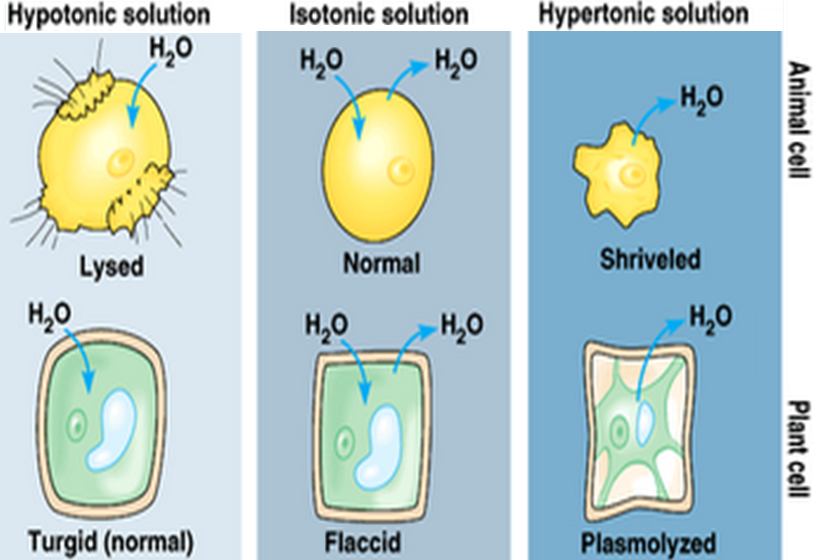 [Speaker Notes: Turgid=منتفخ   flaccid=مترهل]
Effects of Salt and Sugar
The major effect of salt as a preservative is that it withdraws water from microorganisms if the external salt concentration is high enough, the microbes would shrivel and die

 Spores would not be killed but would not be able to germinate
Sodium chloride is the main ingredient used in the preservation of meats

 Salting meat draws water out and tying up the water within, making it unavailable for chemical reactions that cause decay

 High concentrations of salt also interfere with the replication of microorganisms
Salt curing frequently uses salts containing nitrates

 Nitrates act as antioxidants in preserved foods, preventing decay and spoilage through oxidation and free radical generation

 However, high consumption of preserved foods containing nitrates may be linked to a higher risk of cancer
Just like with salt, some forms of sugar can draw water out of food and tie up water within the food so it is not available for biochemical reactions

 According to the Food and Agriculture Organization, fructose and sucrose are very effective for preserving food while glucose is not
Procedure
1. Prepare one liter of medium, distribute it in to 5 flasks (200ml for each flask)

2. Prepare different concentration NaCl and sugar for each flask of media with NaCl as following: (0.5%, 5%, 10% and 15% NaCl) (0%, 1.5%, 3%, 4.5% and 6% sugar)

3. Sterilize the medium in autoclave

4. Pour the sterilized medium in to 5 sterilized Petri dishes (one plate for each concentration); allow the plate to become solidified
5. Divide each plate into 3 sections, by using sterilized loop

6. Inoculate each plate with culture of: fungi and bacteria

7. Incubate the plates at 25˚C for 5-7 days (fungi) and 37˚C for 48h (bacteria)
 
8. Record your results on the laboratory report